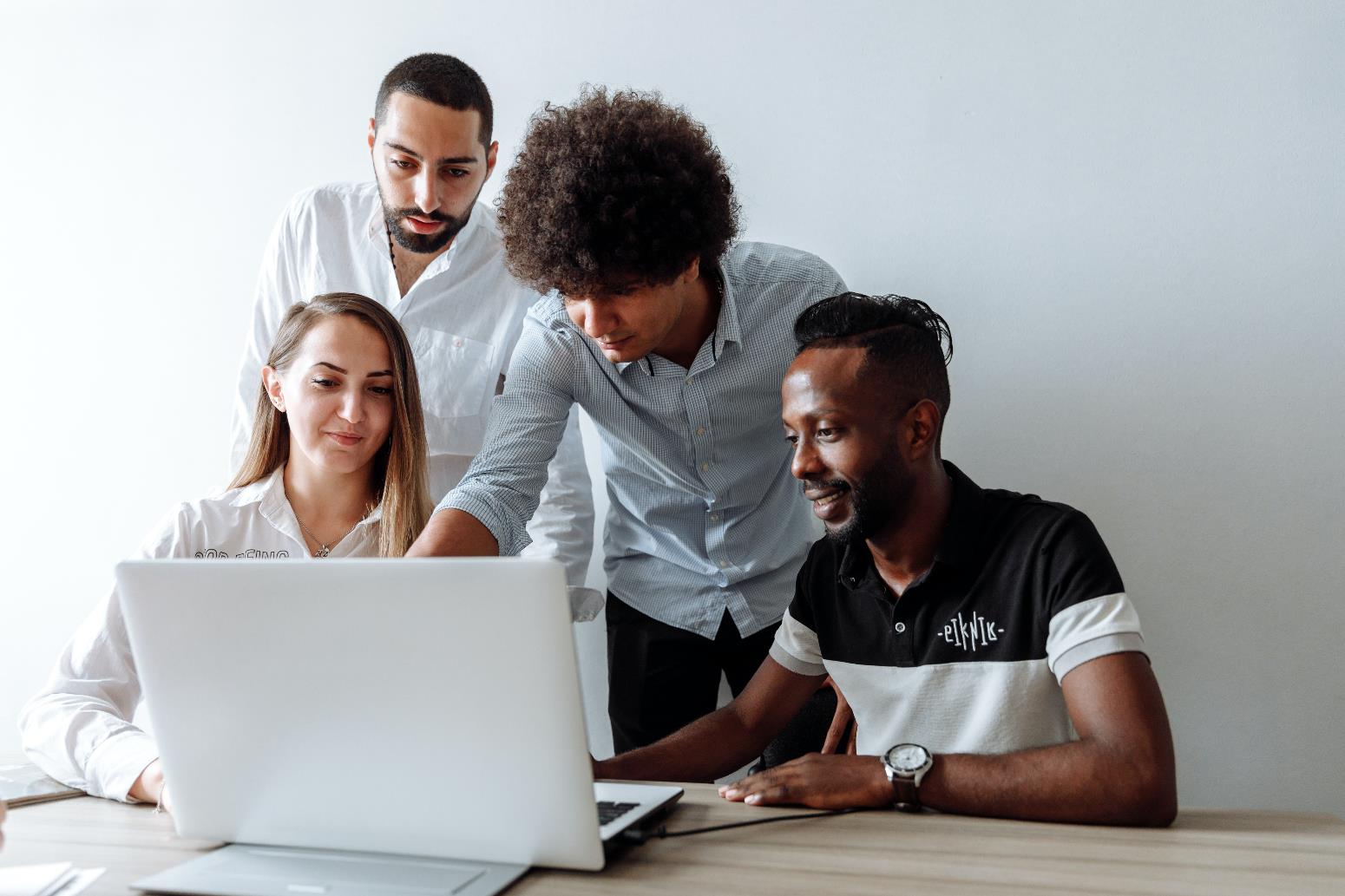 Computer Basics
[Speaker Notes: Instructions:  Have this slide up as participants enter the room 

Materials: None

Handouts:  None

Time: 1 minute


Photo by Thirdman: https://www.pexels.com/photo/a-group-of-people-having-a-discussion-while-looking-at-laptop-5256526/]
Bridging the Digital Divide Partners
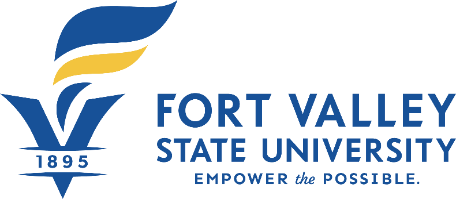 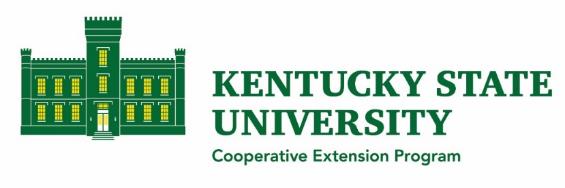 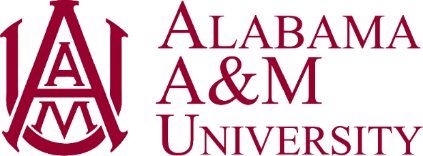 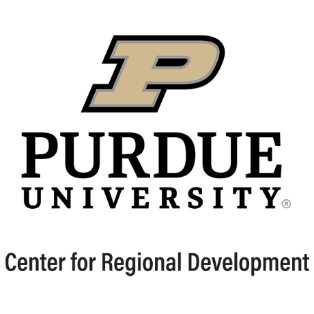 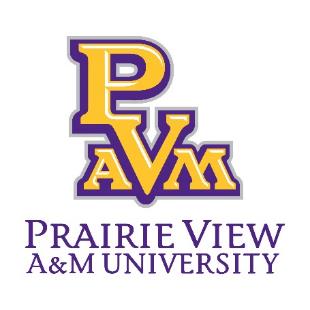 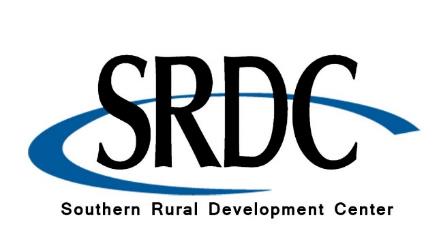 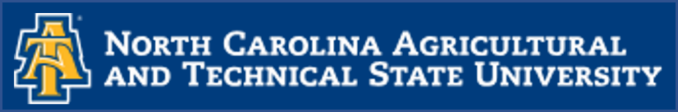 This project was funded by USDA NIFA award # 2022-68006-36496. The material is based upon work supported by the National Institute of Food and Agriculture, U.S. Department of Agriculture. Any opinions, findings, conclusions, or recommendations expressed in this publication are those of the author(s) and do not necessarily reflect the view of the U.S. Department of Agriculture.
[Speaker Notes: Instructions:  Share this acknowledgment of the partnerships in the Bridging the Digital Divide. 

Materials: None

Handouts:  None

Time:  1 Minute]
Author Acknowledgement
We wish to thank the authors of this training material:
Authors: 
Dr. Dorothy Brandon, Extension Specialist, Alabama A&M University 
Terrence Wolfork, Assistant Extension Administrator for Communications, Conferencing, and Technology, Fort Valley State University
Contributor: 
Dr. Roseanne Scammahorn, Research Extension Associate, Southern Rural Development Center
[Speaker Notes: Instructions:  The presenters of this session are asked to share this acknowledgment of the work that went into this session.

Materials: None

Handouts:  None

Time:  1 minute]
Presenter Acknowledgement
Name
Title
Association
Email (Optional)
Phone (Optional)
Webpage (Optional)
[Speaker Notes: Instructions:  Before the session begins, insert presenter(s) name, title, association, email (optional), phone (optional) and webpage (optional). 

Materials: None

Handouts:  None

Time:  1 minute]
Objectives
[Speaker Notes: Instruction: State the structure of the lesson and briefly describe content that will be discussed under each heading. Ask for any questions ask concerns before starting.

After completing this lesson, you should be able to:
identify the basic components of the computer and their use 
determine the difference between hardware and software
identify the type of operating system used
determine features needed when purchasing a computer


Materials: None

Handouts:  None

Time: 2-3 minutes

Image by LUM3N from Pixabay]
Structure of Today’s Session
[Speaker Notes: Instruction: State the structure of the lesson and briefly describe content that will be discussed under each heading. Ask for any questions ask concerns before starting.

Materials: None

Handouts:  None

Time:  2 minutes]
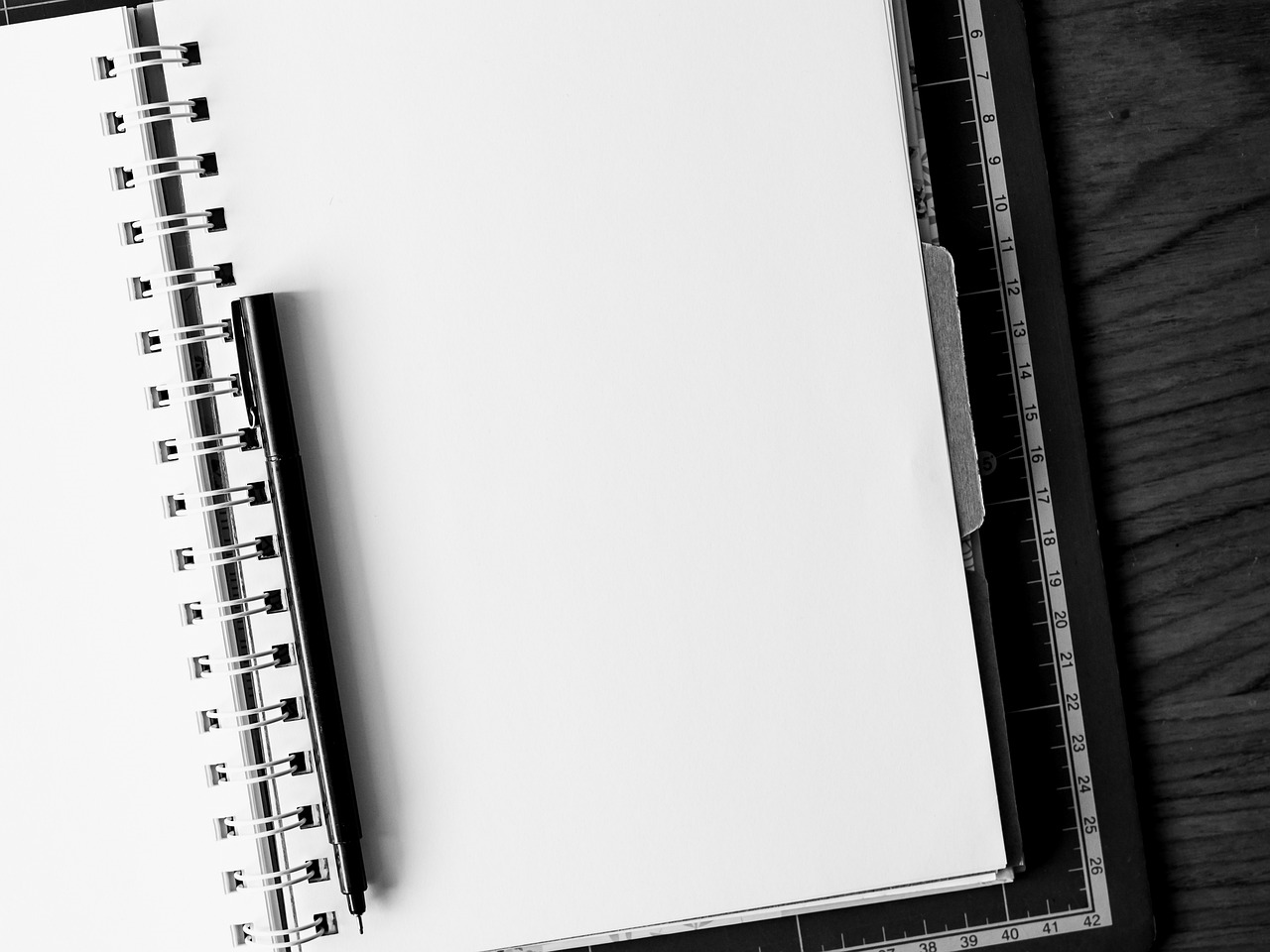 Introductions
[Speaker Notes: Instructions:  Give time for participants to introduce themselves. You could also include a brief question for them to answer such as what motivated them to take this class? Encourage the 30 second rule: “In 30 seconds, share your name and answer…”
You may also consider using a light-hearted questions such as: 
What was your first job? 
What hobby takes up most of your free time? 
How do you like your coffee? 

Materials: None

Handouts:  None

Time:  5 Minutes

Image by toodlingstudio from Pixabay]
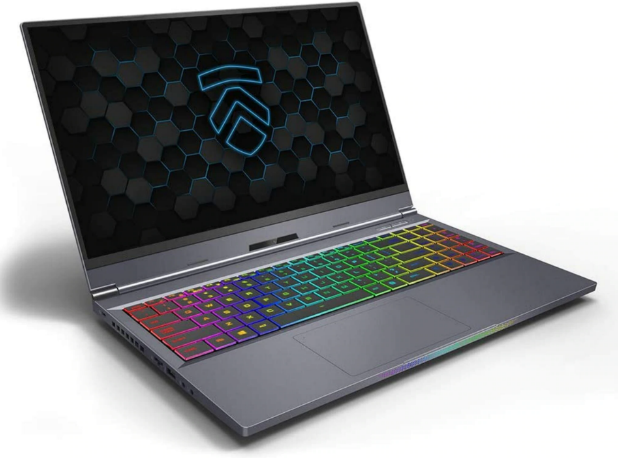 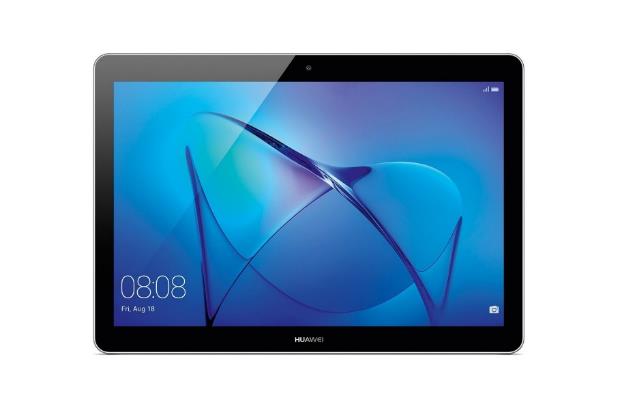 This Photo by Unknown Author is licensed under CC BY-NC-ND
This Photo by Unknown Author is licensed under CC BY-SA-NC
This Photo by Unknown Author is licensed under CC BY-NC
What is a computer?
[Speaker Notes: Instructions: An electronic device that accepts input from a user, performs calculations on the input, and provides and output to the user.  (Computer Hope)
A device that stores, retrieves, and processes data into useful information. 

Materials: None

Handouts:  None

Time:  1 Minute]
What ways are you using computers in your daily life?
[Speaker Notes: Instruction: (Possible answers will appear with a click) Ask the participants to identify ways in which they or others use computers in their daily living (this activity is to help individuals understand that they are already using computers and to also help reduce their fears.) Be sure to state that computers perform various functions that help make our lives easier.  For example, you can monitor your home and property from a distance, or you can vacuum your floor without ever touching the vacuum.

“Smartphones: Many cell phones can do a lot of things computers can do, including browsing the Internet and playing games. They are often called smartphones.  
Wearables: Wearable technology is a general term for a group of devices—including fitness trackers and smartwatches—that are designed to be worn throughout the day. These devices are often called wearables for short.
Game consoles: A game console is a specialized type of computer that is used for playing video games on your TV.
TVs: Many TVs now include applications—or apps—that let you access various types of online content. For example, you can stream video from the Internet directly onto your TV.” 

GCFGlobal, (2023). What is a computer? Retrieved from https://edu.gcfglobal.org/en/computerbasics/what-is-a-computer/1/#

Materials: None

Handouts:  None

Time: 5 minutes]
Describe the first computer you ever saw or worked with
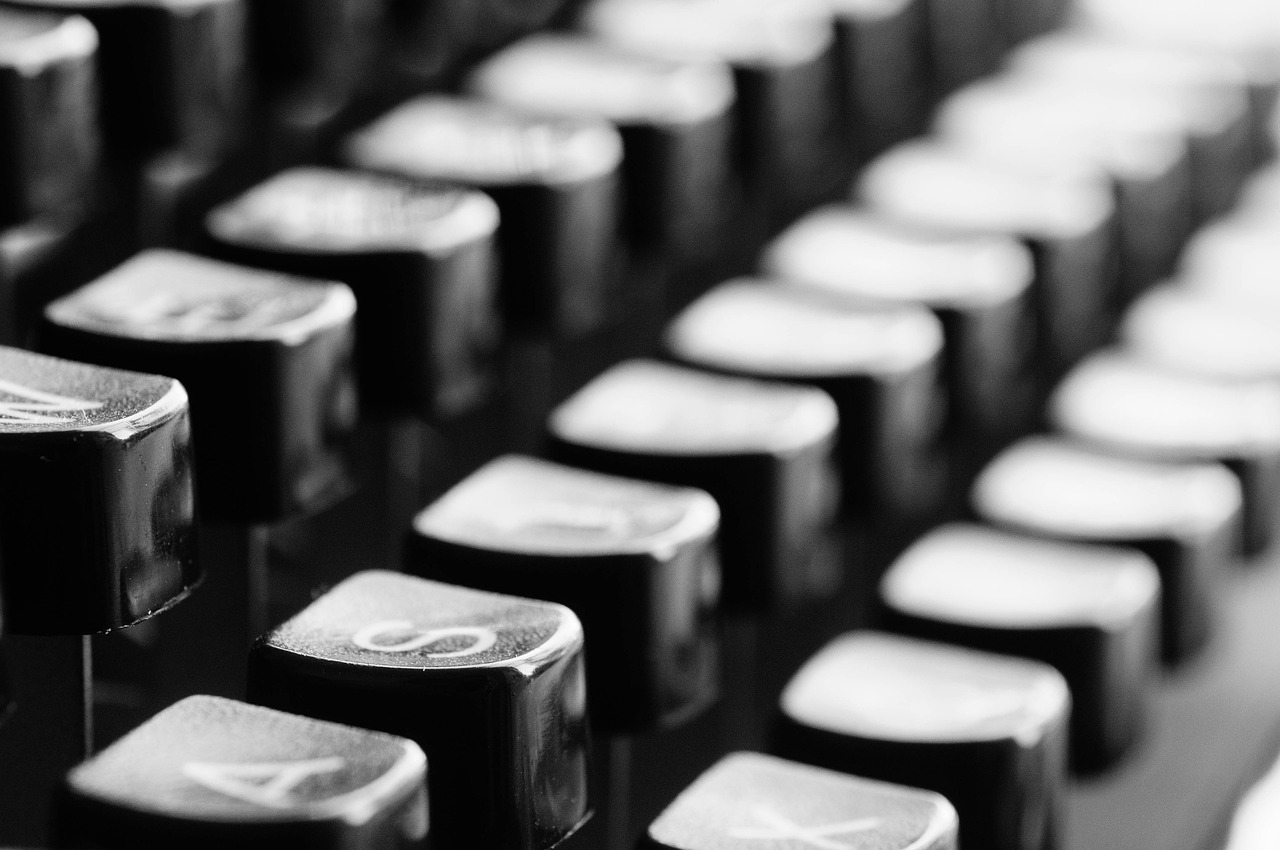 [Speaker Notes: Instruction:   Before discussing the types of computer, ask the participants to describe the first computer they ever saw or worked with.  Follow-up with a brief discussion of what are some of the differences between those computers and the ones we have today.  After the discussion, be sure to share with participants that there are many types of computers, but today we will discuss only personal computers. 

Ask a questions such as:
 What is happening to the size of computers?
What is happening to the power of computers?
What is the major difference between a desktop and a laptop or between a notebook and a tablet?

Materials: None

Handouts:  None

Time: 5 minutes


Image by Gerhard Bögner from Pixabay]
Types of Personal Computers
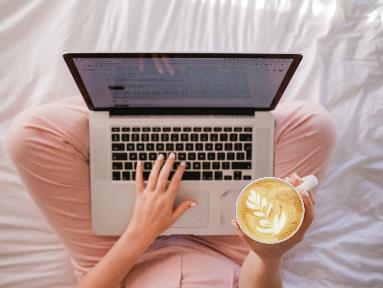 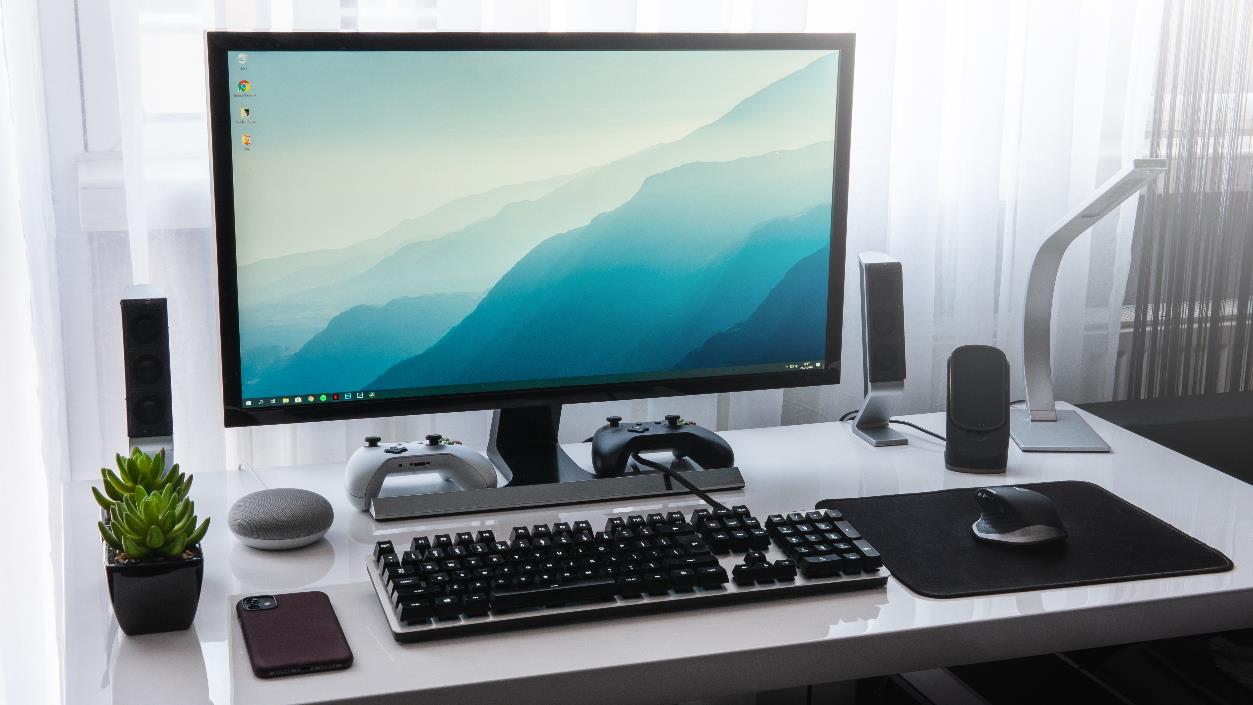 Desktop Computers
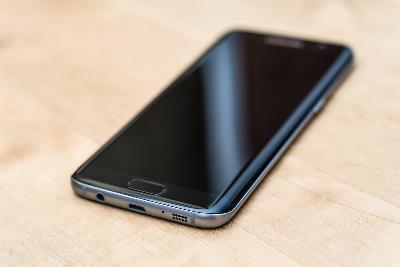 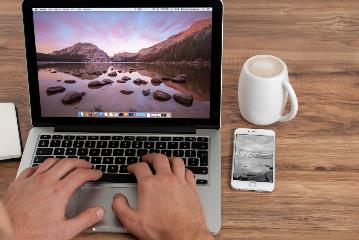 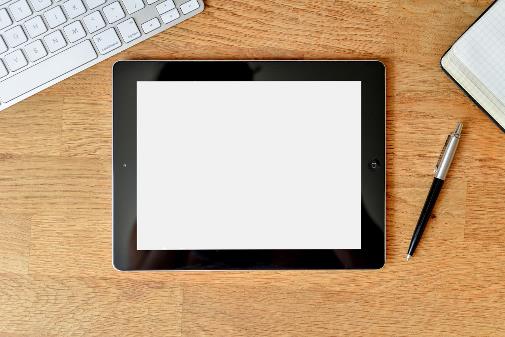 [Speaker Notes: Instruction: Explain the major types of personal computers.  As you explain the types be sure to relate the size and power of the computers back to their earlier discussion about differences between earlier computers and those today.  

Desktop Computers - created to sit on a table or desk

Materials: None

Handouts:  None

Time: 5 minutes


Photo by Sebastian Bednarek on Unsplash
Photo by Sincerely Media on Unsplash
Photo by The image is released free of copyrights under Creative Commons CC0.
Image by stokpic from Pixabay
Image by Arek Socha from Pixabay]
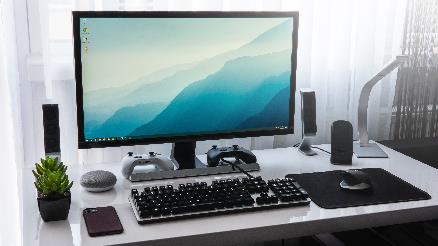 Types of Personal Computers
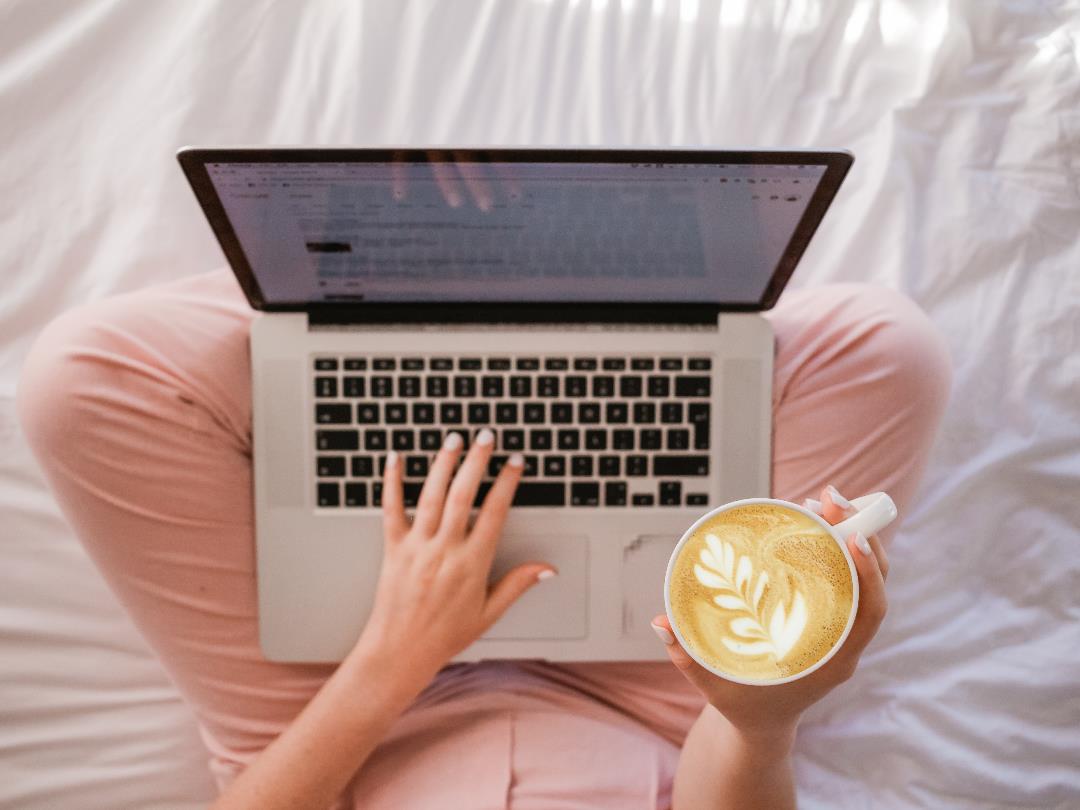 Laptop Computers
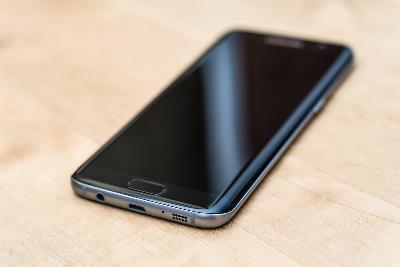 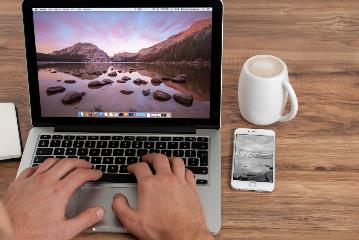 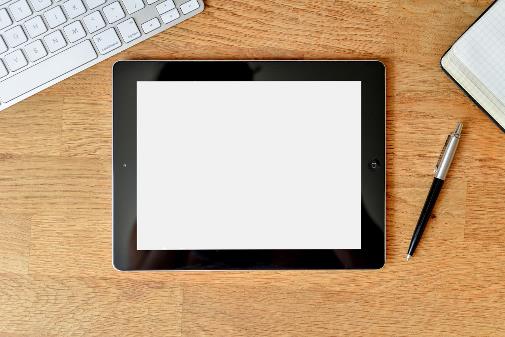 [Speaker Notes: Instruction:   Explain the major types of personal computers.  As you explain the types be sure to relate the size and power of the computers back to their earlier discussion about differences between earlier computers and those today.  

Laptop Computers - power of desktop computer, but smaller in size and portable, designed to fit on lap

Materials: None

Handouts:  None

Time: 5 minutes


Photo by Sebastian Bednarek on Unsplash
Photo by Sincerely Media on Unsplash
Photo by The image is released free of copyrights under Creative Commons CC0.
Image by stokpic from Pixabay
Image by Arek Socha from Pixabay]
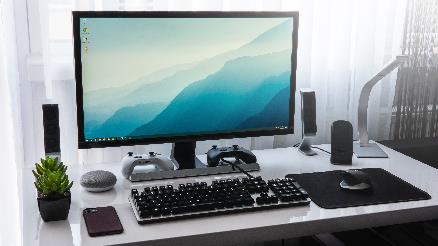 Types of Personal Computers
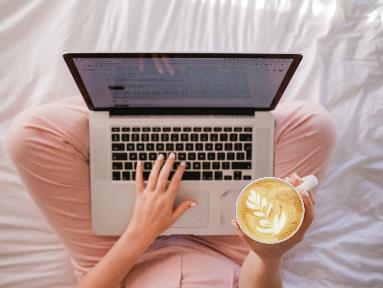 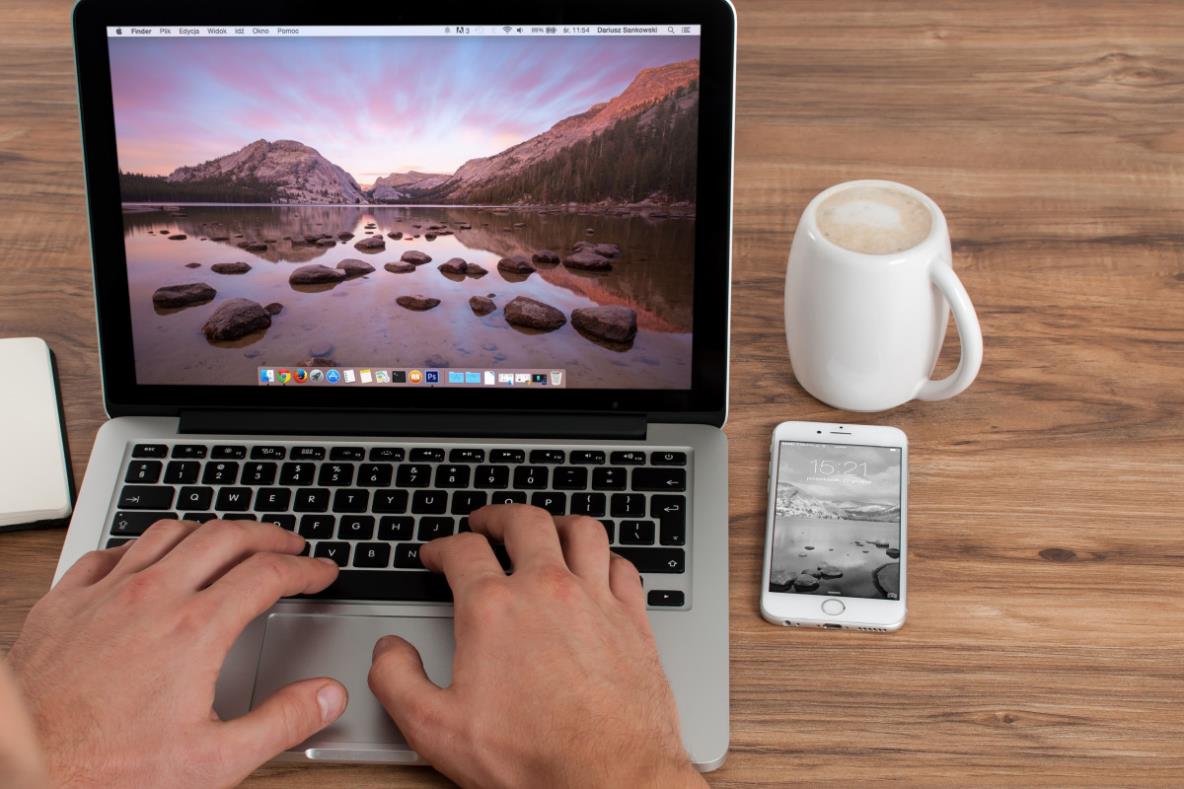 Notebook Computers
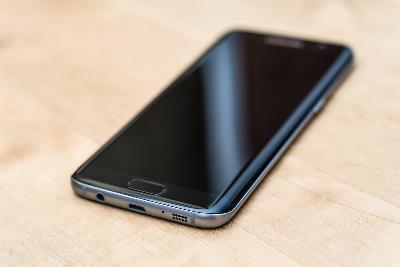 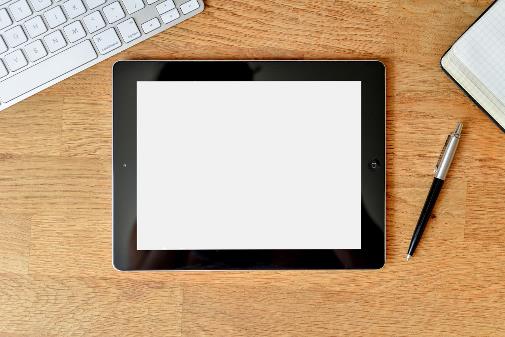 [Speaker Notes: Instruction:   Explain the major types of personal computers.  As you explain the types be sure to relate the size and power of the computers back to their earlier discussion about differences between earlier computers and those today.  

Notebook Computers - smaller and lighter than laptops but can be as powerful, designed to fit on lap

Materials: None

Handouts:  None

Time: 5 minutes


Photo by Sebastian Bednarek on Unsplash
Photo by Sincerely Media on Unsplash
Photo by The image is released free of copyrights under Creative Commons CC0.
Image by stokpic from Pixabay
Image by Arek Socha from Pixabay]
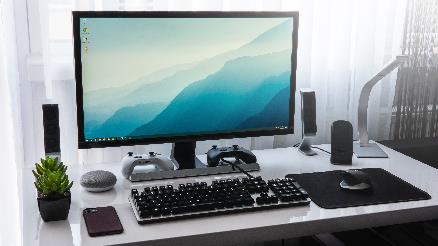 Types of Personal Computers
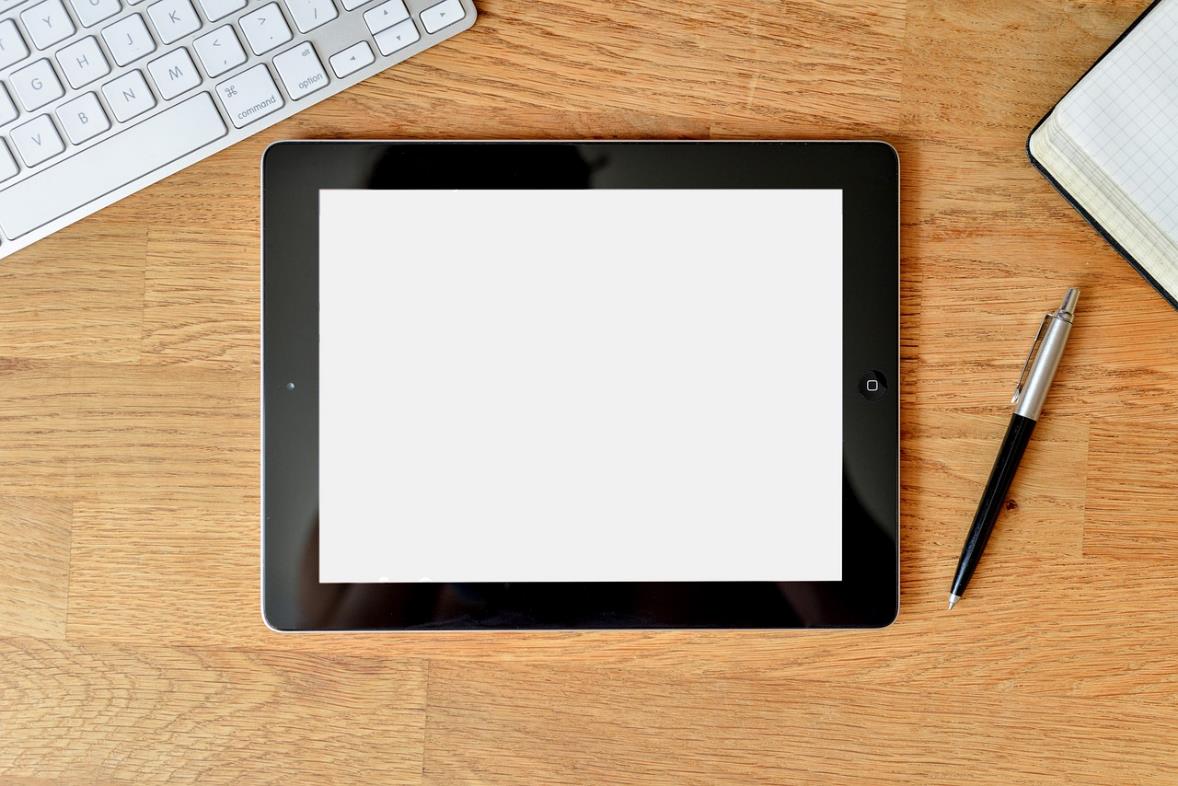 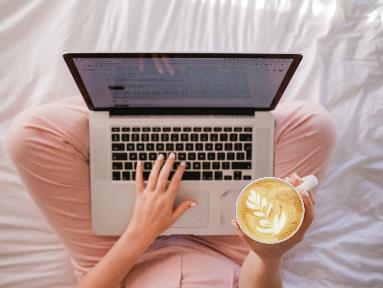 Tablet Computers
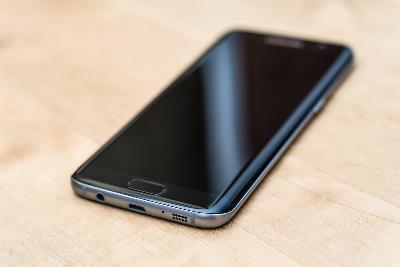 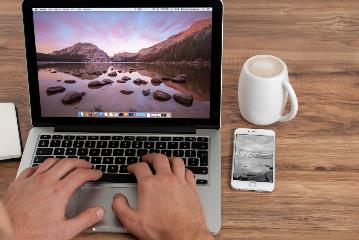 [Speaker Notes: Instruction:   Explain the major types of personal computers.  As you explain the types be sure to relate the size and power of the computers back to their earlier discussion about differences between earlier computers and those today.  

Tablet Computers - smaller than notebook and it does not have a physical keyboard (uses stylus or finger on touch screen), designed to be held in hand (similar to a slate)

Materials: None

Handouts:  None

Time: 5 minutes


Photo by Sebastian Bednarek on Unsplash
Photo by Sincerely Media on Unsplash
Photo by The image is released free of copyrights under Creative Commons CC0.
Image by stokpic from Pixabay
Image by Arek Socha from Pixabay]
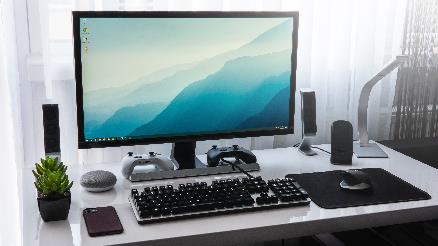 Types of Personal Computers
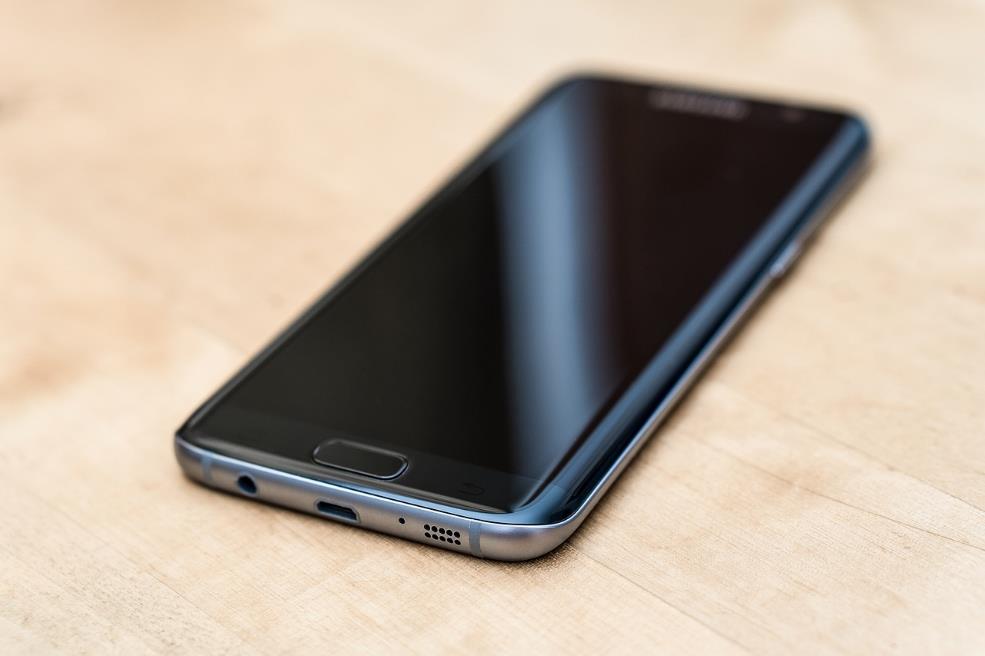 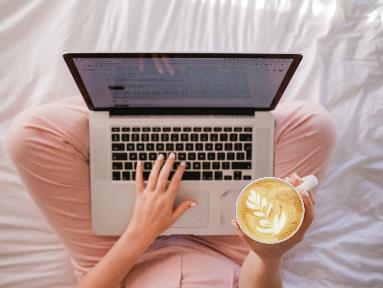 Smart Phones
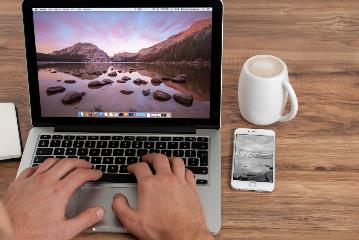 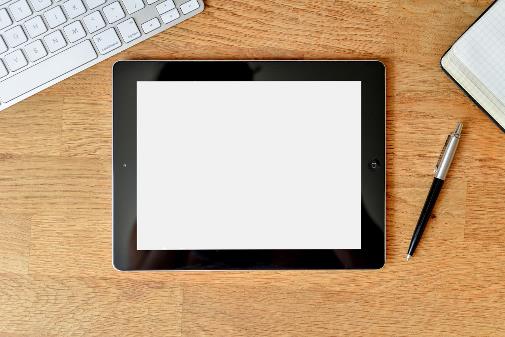 [Speaker Notes: Instruction:   Explain the major types of personal computers.  As you explain the types be sure to relate the size and power of the computers back to their earlier discussion about differences between earlier computers and those today.  

Smart Phones - smaller than a tablet but similar, major purpose is for sending and receiving calls

Materials: None

Handouts:  None

Time: 5 minutes


Photo by Sebastian Bednarek on Unsplash
Photo by Sincerely Media on Unsplash
Photo by The image is released free of copyrights under Creative Commons CC0.
Image by stokpic from Pixabay
Image by Arek Socha from Pixabay]
HARDWAREAND SOFTWARE
[Speaker Notes: Instructions: This section discusses the differences between hardware and software

Materials: None

Handouts:  None

Time:  1 Minute]
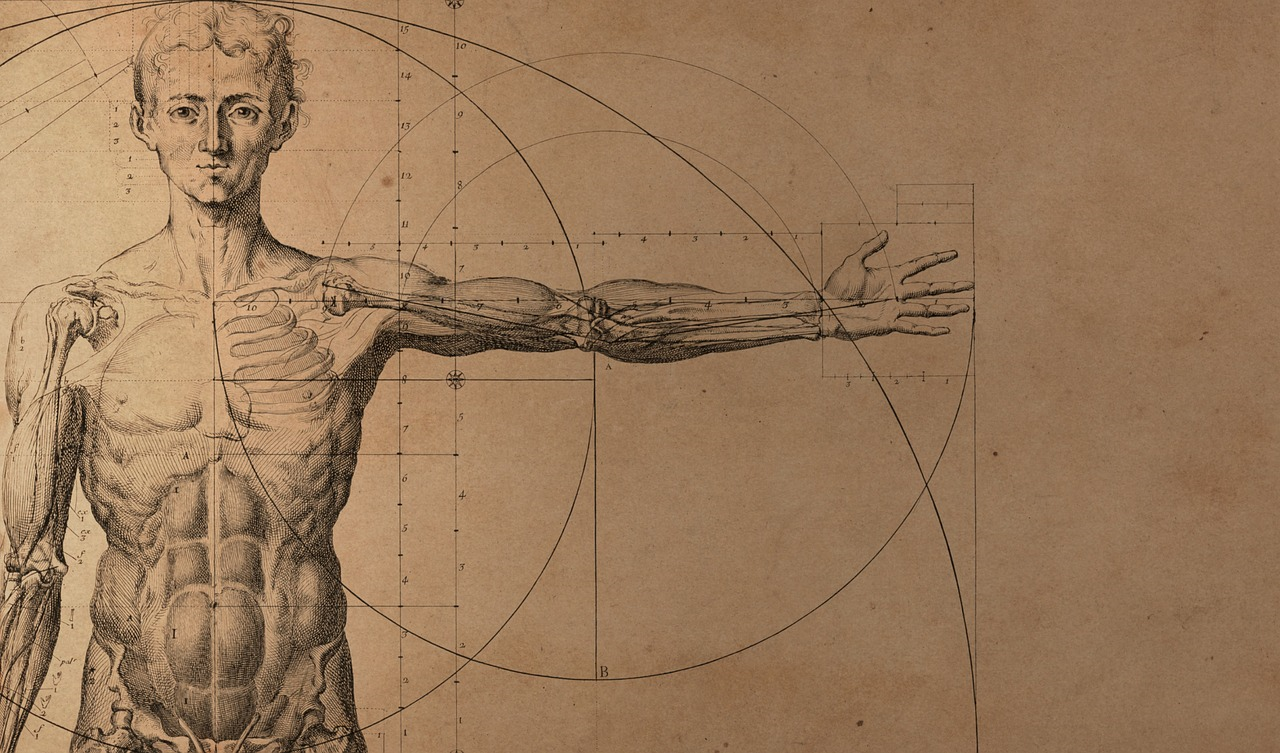 Computer System…
SOFTWARE
…is the hardware and software needed to accept the input of data, process the data into useable information, store, retrieve and output the information into a useable format.
instructions given to the hard-ware to tell each piece what to do and how to do it
3 categories of software
HARDWARE
parts of the computer system that you can touch
4 categories of hardware
Software – tells hardware what/how to do something
Hardware – does what the software tells it to do
[Speaker Notes: Instruction:  Introduce the computer system (hardware, software and the user).  When discussing the computer system be sure to start with what they already know and move them to the unknow.  You can do this by relating the computer system to the human body.  Explain that the human body is made up of different kinds of organs that are arranged together to perform certain functions. For example, the skeletal system which provides the framework and protects soft organs works together with the muscular system to produce movement.  The different categories of hardware work together with the software to perform certain functions.  

A computer system is the hardware and software needed to accept the input of data, process the data into useable information, store, retrieve and output the information into a useable format. 

Materials: None

Handouts:  None

Time: 2 minutes

Image by Daniel from Pixabay]
Computer System
is the hardware and software needed to accept the input of data, process the data into useable information, store, retrieve and output the information into a useable format.
HARDWARE
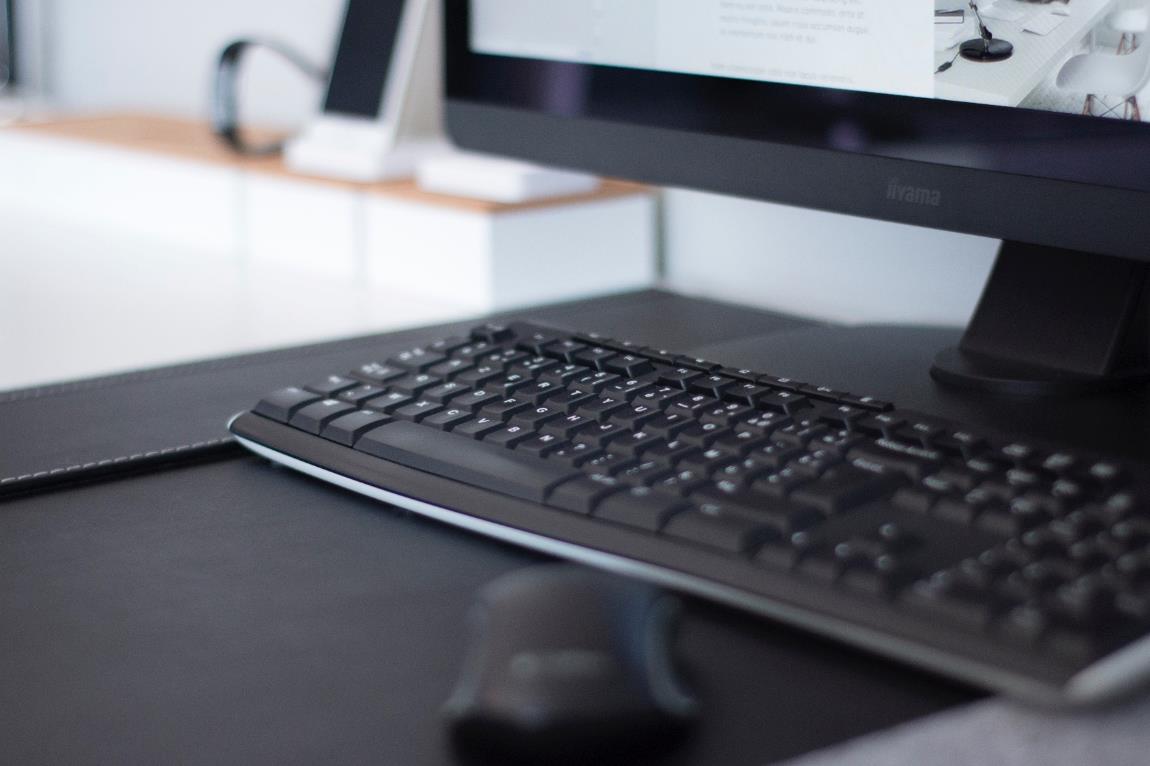 SOFTWARE
Parts of the computer system that you can touch
4 categories of hardware
instructions given to the hard-ware to tell each piece what to do and how to do it
3 categories of software
Software – tells hardware what/how to do something
Hardware – does what the software tells it to do
[Speaker Notes: Instruction: When explaining hardware help your participants understand that devices that you can touch are generally known as hardware.  Now ask the partcipants to point to or touch a hardware device.  Tell them that the different devices/hardware are grouped according to their function.  There are four categories of hardware that will be discussed.

Hardware refers to all the physical parts that make up a computer. For example, on a desktop computer, you have the main unit that contains the central parts like the Central Processing Unit (CPU), the RAM or memory, and the hard drive. With desktop computers, you also need an external monitor, also called a display, and devices for inputting information like a keyboard and a mouse. 

On computers like laptops, tablets, or mobile devices, the display is built into the device, and they all generally have built in keyboards or, as is the case with many tablets and mobile devices, the keyboard appears on screen when needed. Computer hardware can also refer to any number of accessories you can connect to the computer such as printers, scanners, speakers, and so on, which give additional functionality to the computer.

Materials: None

Handouts:  None

Time: 2 minutes

Image by Daniel from Pixabay]
Computer System
is the hardware and software needed to accept the input of data, process the data into useable information, store, retrieve and output the information into a useable format.
SOFTWARE
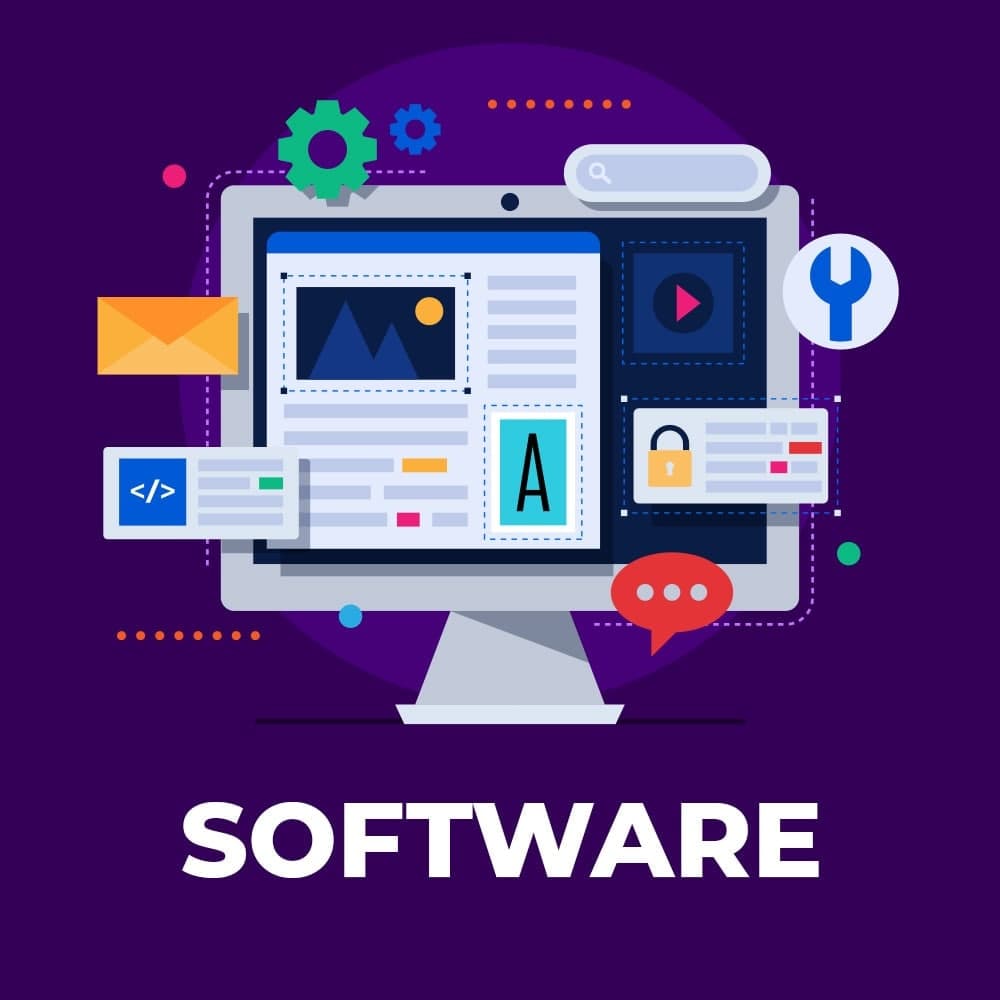 Instructions given to the hardware to tell each piece what to do and how to do it
3 categories of software
HARDWARE
parts of the computer system that you can touch
4 categories of hardware
Software – tells hardware what/how to do something
Hardware – does what the software tells it to do
[Speaker Notes: Instruction:  Software refers to the programs that run on the computer. Software are instructions that tells the hardware and the computer what to do and how to do it. 

Another way to form this statement is that: You cannot touch the instructions.  
For example, when a person says to you move over, you cannot touch the words/instructions coming from the person’s mouth, but you understand them well enough to know what to do and how to do it. 

Another example is a program CD; a CD containing certain programs/software is the hardware, but the instructions on the CD is the software. Software programs are the parts of the computer you can't physically touch. Examples of software are a word processing application, an email program, and even the computer's operating system is software. 

There are three types of software we will discuss. 

Materials: None

Handouts:  None

Time: 2 minutes

Image by Daniel from Pixabay]
Hardware Categories
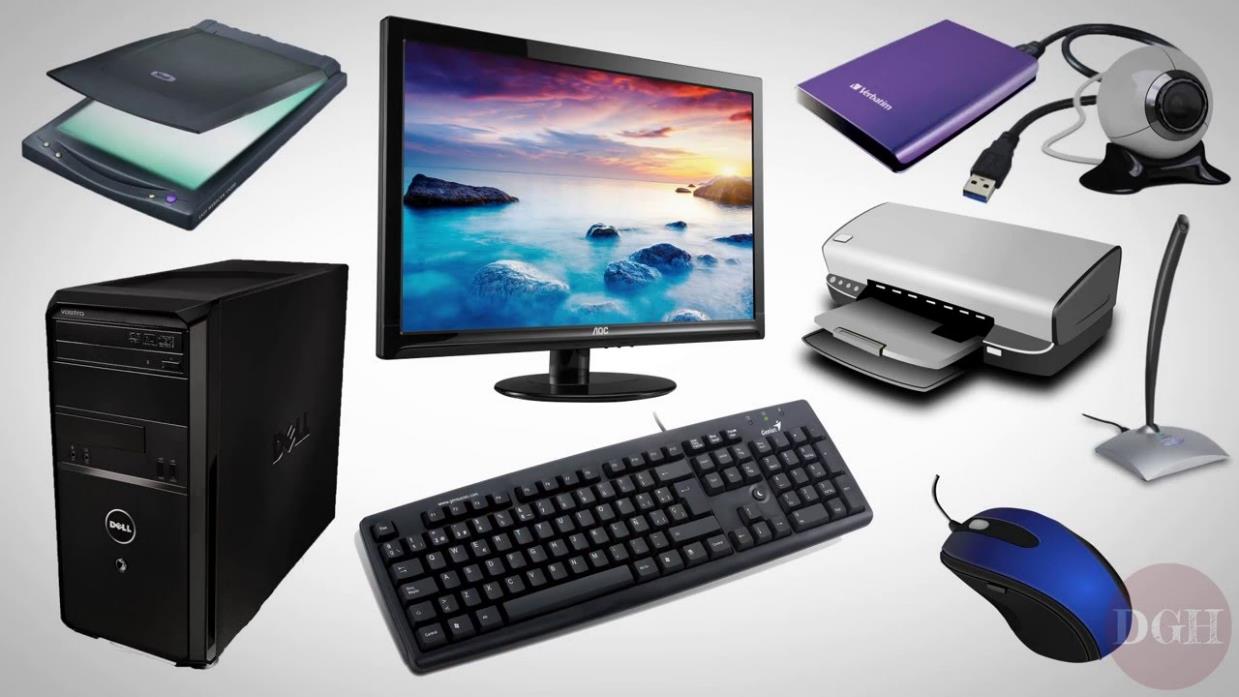 Input Devices 
Keyboard
Mouse
Microphone
Controller
Scanner
Camera
[Speaker Notes: Instruction: There are 4 categories of hardware based on their functions. Going back to the human body analogy, your eyes, nose, and ears put data/information into your brain;  your mouth and hands put information out for others to see or hear; so is the same with hardware, each category has a specific function of the overall system. 

The first category is input devices. Input devices are used to put data into the computer. Examples are a keyboard, mouse, microphone, controller, scanner, and camera.

Materials: Keyboard, mouse, microphone, controller, scanner, and camera. Try not to use pictures of the devices, if possible, use the actual devices.   

Handouts:  None
	
Time:  6 minutes]
Hardware Categories
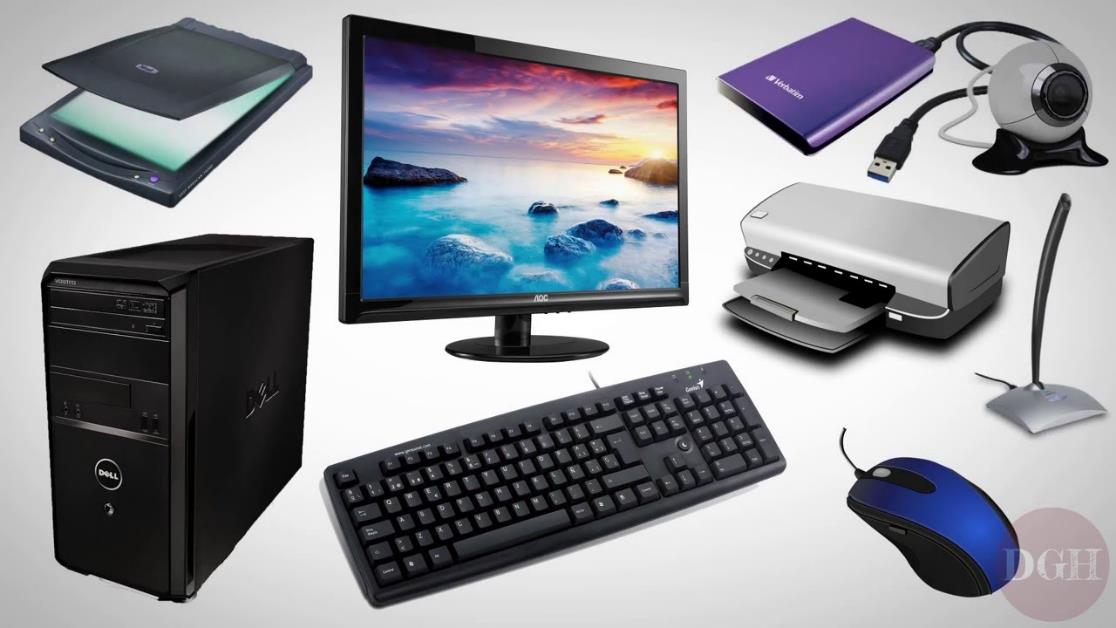 2.  	Output Devices 
Monitor/Screen
Printer
Speaker/Headphones
Projector
[Speaker Notes: Instruction:  The second category is output devices. Output devices are used to show or display information. Examples are a monitor or screen, printers, speakers or headphones, and a projector. 

An easy way to remember the difference between an input and an output device is this: There are two words in input (IN and PUT) and two words in output (OUT and PUT), if you reverse the two words (PUT IN and PUT OUT) you can better understand the purposes of the two categories. 	

Materials: Monitor, printer, speakers, headphones, and a projector. Try not to use pictures of the devices, if possible, use the actual devices.   

Handouts:  None
	
Time:  6 minutes]
Hardware Categories
Storage Devices
Hard Drive
USB
Compact Disk (CD)
Cloud Storage
Dropbox
One Drive
Processing Devices 
Central Processing Unit (CPU)
Memory
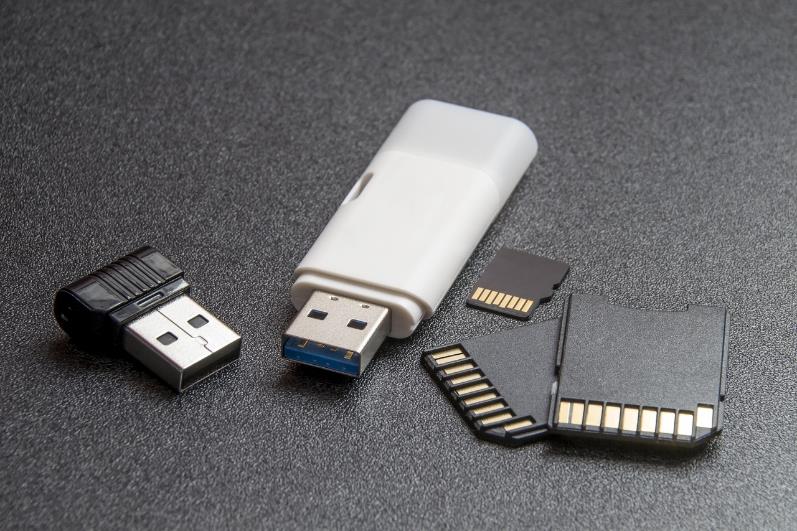 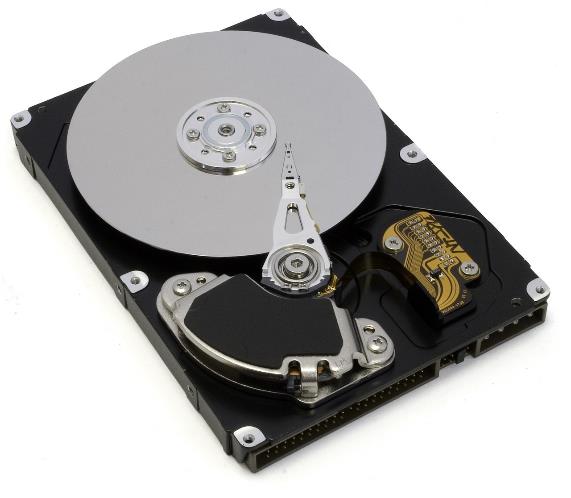 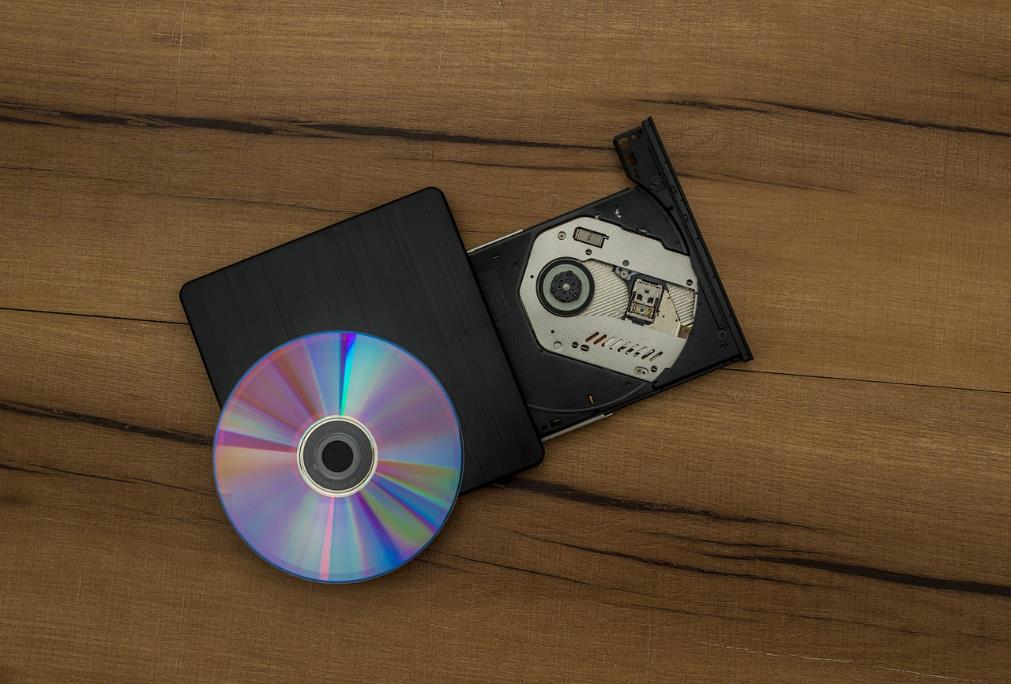 [Speaker Notes: Instruction: Categories three and four are “storage” and “processing”.  Storage refers to where you store and retrieve your information such as pictures, videos, or documents.  You can select to store your information on a hard drive, which is the high capacity , self-contained  storage device that is housed inside your computer. A USB (universal serial bus) plug and play portable storage device also referred to as a “flash drive.” Another storage device is a compact disc (CD). To save (also known as burning) data to a CD, you will need either a CD-R (write – think vinyl record) a single use CD or a CD-RW (rewritable – think cassette tape) a CD that you can save, erase, and resave data to.  Lastly, you can save data using a cloud storage service. Cloud storage services such as Dropbox, Google Drive, and One Drive offer digital data storage at off-site locations that you can access from any device. 

The final category is processing devices. These are used to calculate and process raw data into information. Before information is transmitted to an output device, it must first pass through a piece of hardware inside the device that interprets and modify the data. This processing device is referred to as the central processing unit or memory of the device. 

Materials: Flash drive, CD-R or CD-RW, and hard drive. Try not to use pictures of the devices, if possible, use the actual devices.   

Handouts:  None

Time:  10 minutes

Image by Welcome to All ! ツ from Pixabay
Image by Pexels from Pixabay
Image by Mahesh Patel from Pixabay]
Software Categories
Application Software
instructions or a group of instructions (program) that help users perform specific tasks 
also called a “program” or “app”
for meeting business, educational, or personal needs
[Speaker Notes: Instructions: Remember, software is instructions that tells the hardware what to do and how to do it. There are three software categories. The fist one is application software. When I say the word “app,” what thoughts come to mind? Which apps do you use on your computer or phone? Why do you use these apps?  (Connect their responses to emphasize the purpose of application software is to help users perform a specific task.)  

Names for application software can vary, application software is also referred to as program software, program, app, etc.   
Application software can be used for business, educational and personal needs. Examples are word processor, spreadsheet, database, publishing, and presentation. (click to reveal table with types and uses.)

Materials: None

Handouts:  None

Time: 5 minutes]
Software Categories
[Speaker Notes: Instructions: Remember, software is instructions that tells the hardware what to do and how to do it. There are three software categories. The fist one is application software. When I say the word “app,” what thoughts come to mind? Which apps do you use on your computer or phone? Why do you use these apps?  (Connect their responses to emphasize the purpose of application software is to help users perform a specific task.)  

Names for application software can vary, application software is also referred to as program software, program, app, etc.   
Application software can be used for business, educational and personal needs. Examples are word processor, spreadsheet, database, publishing, and presentation. (click to reveal table with types and uses.)

Materials: None

Handouts:  None

Time: 5 minutes]
Software Categories
System Software
Instructions(software) that tells the computer, and the hardware what to do
interface between the hardware and the application software (i.e. the middleman, communicating with both)
preloaded on most computers
also called “Operating System”
Computer OS:  Microsoft Windows and MacOS
 Mobile device OS: Apple iOS and Android OS
[Speaker Notes: Instructions: How many of you have a computer or a smart phone?  What operating system does it use?  Knowing which operating system used is one of the first questions asked when seeking help regarding a computer.  So, whenever “operating system” is used, remember two things: (a) it refers to software (instructions) and (b) it refers to system software.

Remember, software is the instructions that tells the hardware what to do and how to do it. For example, an interpreter interfaces between the individual who knows only English and the individual who knows only Spanish, the interpreter is middleman or software.  Basically, the application software communicates with the system software and the system software then communicates with the hardware.  

Unlike application software, system software usually comes preloaded on most computers.  There are many different types of operating systems, but the most common types for a computer are Microsoft Windows and MacOS.  The most common types of operating systems for mobile devices are Apple iOS and Android OS.  Some applications or software can work on both operating systems (Windows and MacOS) while some can work on only one OS (Windows or MacOS).

Materials: None

Handouts:  None

Time:  5 minutes]
Software Categories
Utility Software
instructions within the system software that keeps the computer running smoothly (e.g. anti-virus, system cleanup, file backup, defragmentation, file compression)
small programs
built into Operating System (system software)
preloaded
accessible mainly through the control panel or settings
[Speaker Notes: Instructions: Utility software are instructions or small programs within the system software that keeps the computer running smoothly.  These program are also preloaded onto the computer.  They are usually accessed through the control panel or settings.  An example of a utility software is a backup and restore program that is preloaded on your computer for the purpose of backing up your data files and restoring your Systems software.  

Materials: None

Handouts:  None

Time: 3 minutes]
Group Activity: Hardware & Software
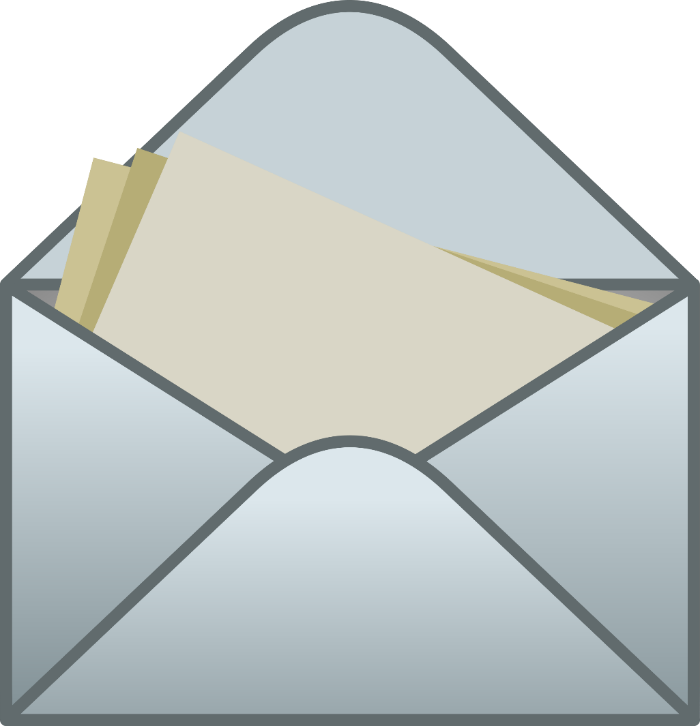 Items in your envelope: 
pictures of various computer devices and the name of various computer programs.
Two large strips of paper with the headings: HARDWARE and SOFTWARE
[Speaker Notes: Instruction:   Read the instructions to the class.  Demonstrate what they are to do.  Ask if there are any questions, if not, give each group an envelop and ask them to follow the directions.  Be sure to have the groups evaluate other groups and explain why something might be incorrect.  This shows a higher level of learning.

In pairs, give each pair a prepared envelop containing pictures of various computer devices and the name of various computer programs.  Also, in the envelop there should be two large strips of papers.  On one strip the heading HARDWARE should be written and on the other strip SOFTWARE.  
Ask the participants to group the content in the envelop under either HARDWARE or SOFTWARE
After grouping the content, ask each group (pair) to assess another group’s work and discuss any differences. 
Discuss as a whole group

Materials:  Locate picture of devices found in the 4 categories of hardware and names/pictures of programs for each of the 3 categories of software.   Based on the number of participants in the class, create an envelope that contains the two labels (hardware and software) and pictures and or names of the hardware and software for each group (pair). 

Handouts:  None

Time: 10 minutes

Image by OpenClipart-Vectors from Pixabay]
Things to Consider when Purchasing a Computer
[Speaker Notes: Instruction:   When purchasing a computer there are many factors to consider.  We will discuss five basic factors related to purchasing a computer.  By knowing as much as you can about what factors to look for when buying a computer while also keeping in mind general consumer education practices will help in making a more informed decision.  And by making a more informed decision, you are more likely to be happier with your decision.  

First consider your budget. Why should your budget be considered? Knowing what you are comfortable spending impacts the features, type of device, and timeline to purchasing the device. 

Next what is the purpose of purchasing a computer? What will be its primary use? What are your needs versus wants in a computer? 

What level of processing power will you need? The greater the speed (also called gigahertz) the higher the price will be. The greater the number of cores (which are processing units that can complete multiple tasks at the same time, and ability to switch easily from one program to the next) the higher the efficiency and price. 

Materials: None

Handouts:  None

Time: 5 minutes]
Things to Consider when Purchasing a Computer
[Speaker Notes: Instruction:   Next what size of RAM (Random Access Memory), or main memory of the device, will you need? 
According to DigitalTrends (July 5, 2023) eight gigabytes is fine for basic Windows, 16 is excellent for Windows and Mac systems and gamers, 32 is ideal for professionals and high-end gamers, 64 and more is for purpose-built professional devices. 

Ask what are the warranties and return policies before you purchase. Being informed can protect you from defects and malfunctions in the device purchased. 
  
Materials: None

Handouts:  None

Time: 5 minutes]
Summary
A computer system is…
Hardware refers to…
The 4 categories of hardware are…
Software refers to… 
The 3 categories of software are...
Make informed decisions when purchasing a computer.
[Speaker Notes: Instruction:   Summarize the major points discussed.  Do not reteach the lesson.  
Computer system is made up of hardware and software
Hardware refers to those devices that you can touch, and they are broken down into 4 categories: input, output, processing, and storage devices.
Software refers to instructions that tells the computer and the hardware what to do and how to do it.  It is broken down into 3 categories: application, system and utility software.
Make informed decisions when purchasing a computer. 

Also, you can ask several of your participants to summarize each major concept.  For example, ask one participant to summarize what was discussed relative to hardware, another participant summarize software, etc.

Materials: None

Handouts:  None

Time: 5 minutes]
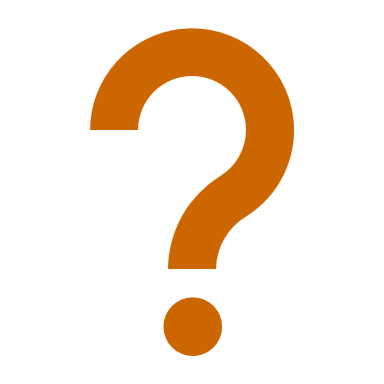 Questions
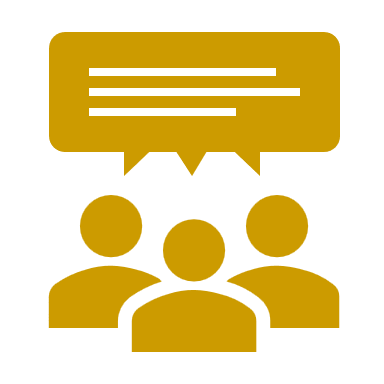 Discussion
Next Steps
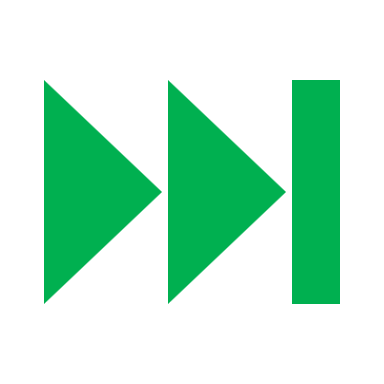 [Speaker Notes: Instructions:  Before the session begins, add any text to promote next educational opportunity. 

Thank participants for attendance, allow for questions and discussion, promote the next lesson, encourage evaluation participation.

Materials: None

Handouts:  None

Time: 10 minutes]